California Social and Emotional Learning 
Topic 7
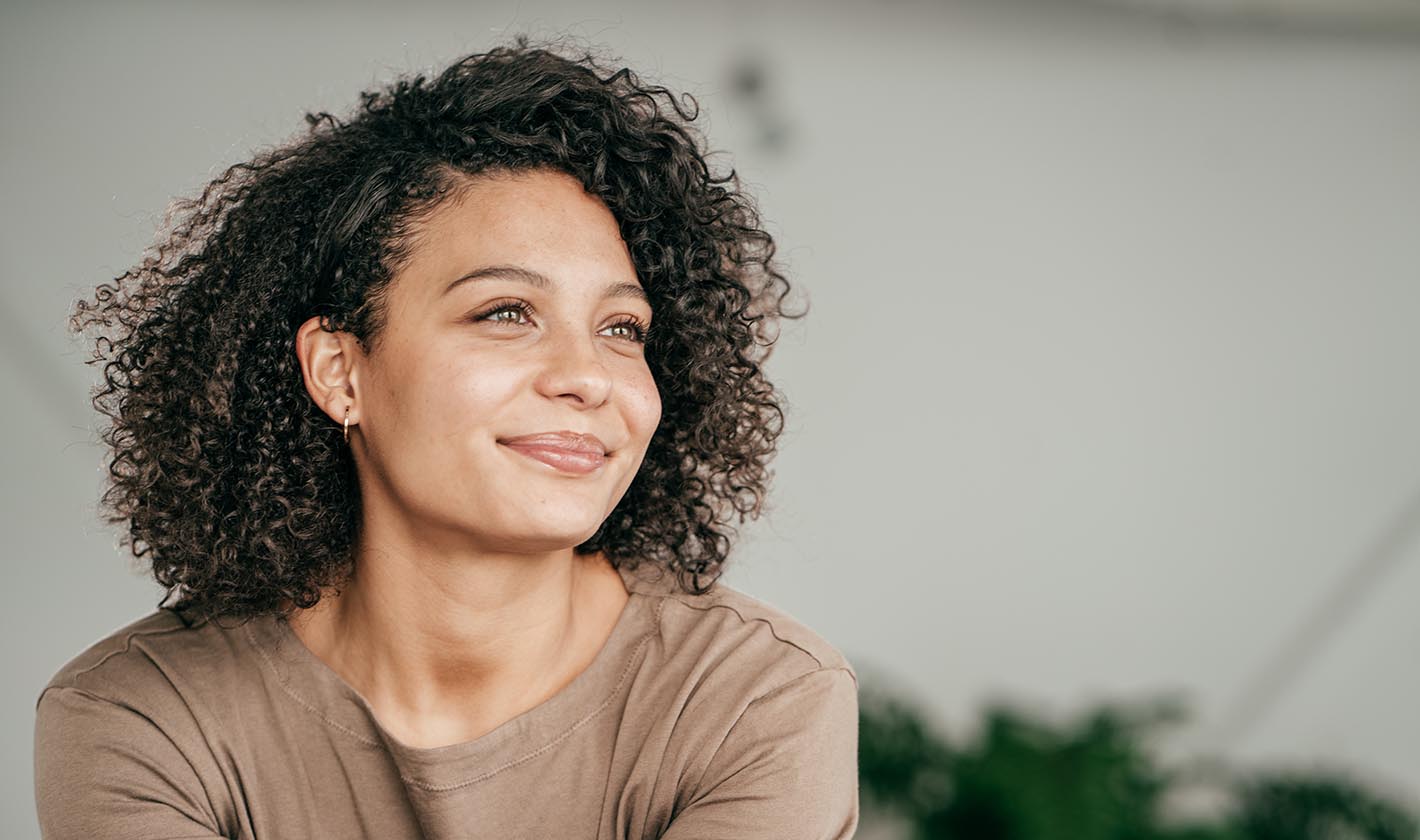 Mindfulness and Well-Being for Educators
7.6 Courage for Educators
[Speaker Notes: For this lesson, you will need:

- A way to show the videos to your participants (links are in the presenter notes and on the screen). They are YouTube links, so you will need an internet connection. 

- It would be helpful for participants to have writing materials (paper, notebook, and pen/pencil). 

Optional: Poster board, post-it notes & markers for group discussions/brainstorming]
California Social and Emotional Learning
Add a Welcoming Ritual Here
[Speaker Notes: Add SEL Signature Practices (e.g., welcoming rituals, optimistic closures, etc.) to your presentation.

The SEL 3 Signature Practices are one tool for fostering a supportive environment and promoting SEL. They intentionally and explicitly help build a habit of practices through which students and adults enhance their SEL skills. 

For a short presentation of what SEL 3 Signature Practices are, along with a list of practices, see the following:
https://ggie.berkeley.edu/wp-content/uploads/2023/05/Welcoming_Closing-Activities.pptx]
California Social and Emotional Learning
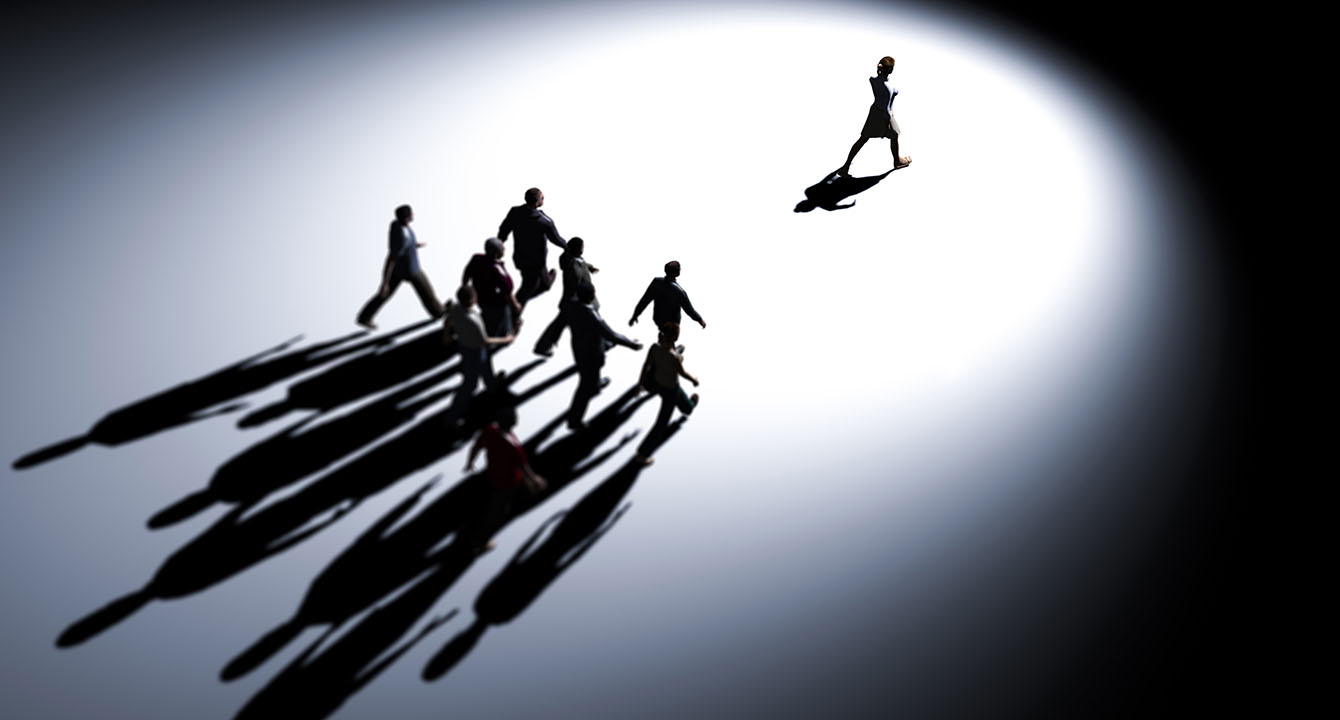 7.6 Courage for Educators
TOPIC 7: Mindfulness and Well-Being for Educators
[Speaker Notes: As educators specifically, we face numerous challenges every day, from fostering a safe and inclusive, as well as engaging, learning environment to supporting students' emotional and social development. To navigate these challenges, we need to cultivate courage - the ability to take action in the face of fear and uncertainty. In other words, courage helps us be the people, and the educators, we want to be.]
Learning Objectives
7.6 Courage for Educators
Identify the components of courage
Understand the difference between “general” courage and “personal” courage
Define academic courage and its role in our learning and growth
Understand what moral courage is and how it plays out at work and in life
Examine the benefits of a courageous mindset
Explore tools and practical strategies for cultivating courage in ourselves
Link Objectives to Developmental Indicators in
California Transformative SEL Competencies
[Speaker Notes: Some topics we are going to cover are:
-Identify the components of courage
-Understand the difference between “general” courage and “personal” courage
-Define academic courage and its role in our learning and growth
-Understand what moral courage is and how it plays out at work and in life
-Examine the benefits of a courageous mindset
-Explore tools and practical strategies for cultivating courage in ourselves


Expand objectives to California Developmental Indicators through making connections to SEL competencies in California on developmental age span.

Sourced from CDE (July 2023):
The California Department of Education (CDE) aims to support and advance the efforts of educators across California who are working to fully integrate systemic SEL and equity by building on the promise of T-SEL as a concept. To provide these supports, the CDE has articulated developmental indicators for CASEL’s five core competencies:

Self-Awareness (Intrapersonal Focus)
Self-Management (Intrapersonal Focus)
Social Awareness (Interpersonal Focus)
Relationship Skills (Interpersonal Focus)
Responsible Decision-Making (Inter and Intrapersonal)

Some suggested connections for this workshop are:


Self-management:
-Setting personal and collective goals
-Showing the courage to take initiative
-Cultivating resilience and overcoming adversity

Social awareness
-Recognizing situational demands and opportunities
-Creating and maintaining a just and caring community.

Responsible decision-making:
- Considering personal and collective safety concerns

Relationships skills:
-Resisting negative social pressure
-Showing leadership and contributing productively in groups
-Standing up for the rights of others]
"Courage doesn’t always roar. Sometimes courage is the little voice at the end of the day that says I’ll try again tomorrow." 
– Mary Anne Radmacher
Videos
[Speaker Notes: Link: https://youtu.be/hA4xeqfRIFs
Video Running Time:  13:14

First, we are going to watch a video that answers the question "what is courage?"]
Individual Reflection
If courage features an “intention” a “risk,” and a “goal or value” that benefits others, then reflect/write about:

Something courageous you would like to do (an intention)
The risks involved (e.g., judgment of others, failure, etc.)
A goal or value (e.g., creativity, loyalty, fairness) that drives you to be courageous.
[Speaker Notes: Learners may need a pen and paper for this reflection. 

"Before we delve more into the benefits of courage and how to grow our courage, let's take a moment to reflect individually. 

If courage features an “intention” a “risk,” and a “goal or value” that benefits others... can you take just about 5 minutes or so to jot down something for each of these bullet points: 
- Something courageous you would like to do (an intention)
-The risks involved (e.g., judgment of others, failure, etc.), and/or 
-A goal or value (e.g., creativity, loyalty, fairness) that drives you to be courageous.

You can keep these things in mind as we explore more about courage.]
Video
[Speaker Notes: Link:   https://youtu.be/AyhlL79BduI
Video Running Time:    8:23
It may be helpful to encourage participants to take out a piece of paper or journal for this video. 

Next we are going to watch this video on the benefits of courage for educators.]
Small Group Discussion
Do you find we need more courage in schools these days? Why or why not?

Have you noticed more or less courage in yourself lately? Your colleagues? Your students? Can you identify what is influencing this?
[Speaker Notes: Please gather in your small groups and pick one or both of these sets of questions to discuss.]
Video
[Speaker Notes: Link:  https://youtu.be/7AqA6QFQn7U
Video Running Time:  10:04

"Now that we have connected with what courage is and its significance for educators and schools, we are going to shift to some practical strategies for exploring more courage in our lives. 

I invite you to make note of any practices that stand out to you and seem like something you could incorporate into your daily life."]
Values Reflection & Courageous Community of Practice
Identifying our values is a crucial step in growing our courage. 
And by discussing shared values, we can create collective courage.
Step 1: Rank these in order of importance to you & circle your #1:
artistic skills/aesthetic appreciation
sense of humor
relations with friends/family
spontaneity/living life in the moment
social skills
athletics
musical ability/appreciation
physical attractiveness
creativity
business/managerial skills
romantic values
Step 2: In our small groups, if you are comfortable, share why your # 1 value is important to you, and share about a time when it played an important role in your life or your teaching.
[Speaker Notes: "Identifying our values is a crucial step in growing our courage. Our values drive what we stand up for. 
Also, when we discuss our values with others - and find common shared values - we can create collective courage. There is true power in community when it comes to courage."

To do this, we are going to start with an individual reflection, followed by a small group discussion. 

The following is a list of different values, some of which may be important to you and some of which may not. Start by ranking them in order of their importance to you, from 1 to 11 (Note that these values are just a starting point. Feel free to add others that might not be listed here, such as spirituality or helping others.) Then circle your most important value. 

[after learners are done with the reflection...]

"Now I invite you to gather in your small groups, and share why your # 1 value is important to you - and maybe share a time it played an important part in your life - or your teaching"]
California Social and Emotional Learning
Add an Optimistic Closure Here
[Speaker Notes: Add SEL Signature Practices (e.g., welcoming Rituals, optimistic closures, etc. to your presentation).

The SEL 3 Signature Practices are one tool for fostering a supportive environment and promoting SEL. They intentionally and explicitly help build a habit of practices through which students and adults enhance their SEL skills. 

For a short presentation of what SEL 3 Signature Practices are, along with a list of practices, see the following:
https://ggie.berkeley.edu/wp-content/uploads/2023/05/Welcoming_Closing-Activities.pptx]
7.6 Courage for Educators
[Speaker Notes: We hope we’ve given you some ideas and maybe some inspiration to strive to cultivate awe in your educational communities.]